سوء التغذية:
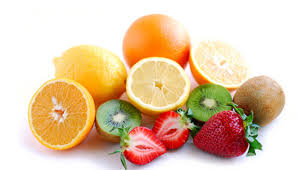 هو مصطلح يشير إلى الاستهلاك غير الكافي، أو الزائدِ أو غير المتوازنِ من المواد أو المكونات الغذائية، والتي تسفر عن ظهور بعض من اضطرابات التغذية المختلفة، اعتماداً على أيٍّ من تلك المكونات الغذائية هو من يمثل عنصر الزيادة أو النقصان في الوجبة الغذائية.
الوشاح البرتقالي:
    يرمز إلى الوعي بسوء التغذية
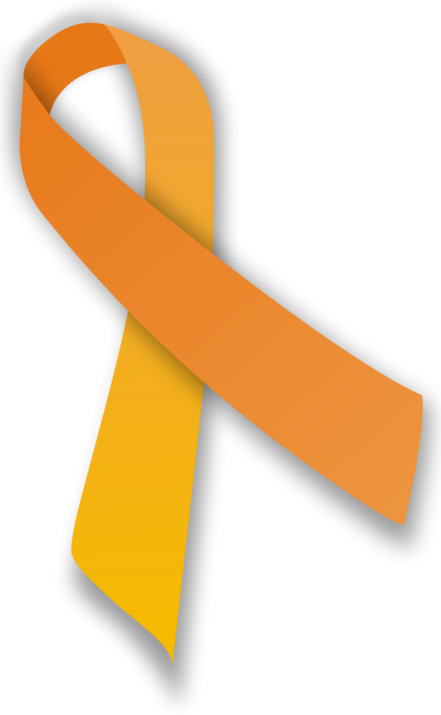 التعرف على حالات سوء التغذية في الأطفال
للتعرف على حالات سوء التغذية عند الأطفال بطريقة علمية يمكن الاعتماد على:
1- أعراض ظاهرة في الطفل
2- إجراء بعض المقاييس
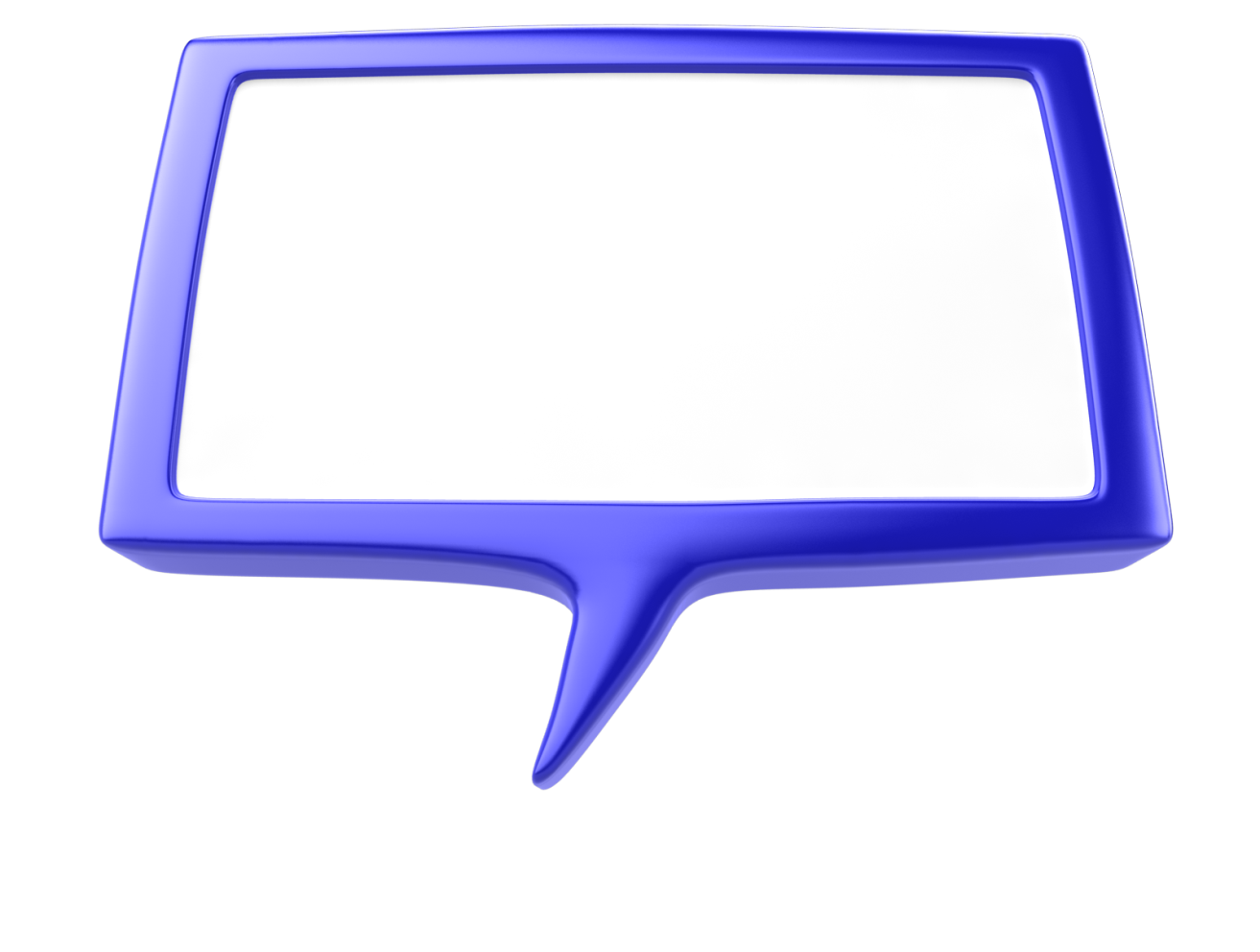 حالات سوء التغذية الشائعة عند الأطفال
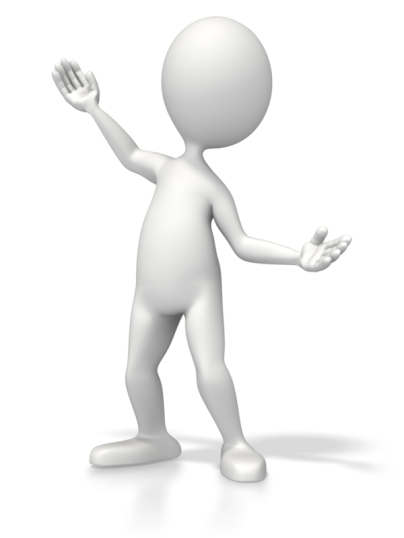 (كواشيركور) الناتج عن نقص البروتين
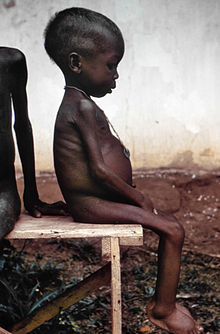 نظراً لأن الأطفال في حالة نمو مستمرة فهم بحاجة لكمية كبيرة من البروتين أكبر نسبياً من البالغين

فالأطفال هم أكثر عرضه للإصابة بهذا المرض ما بين 6 أشهر-3 سنوات أي الفترة التي تعقب الفطام
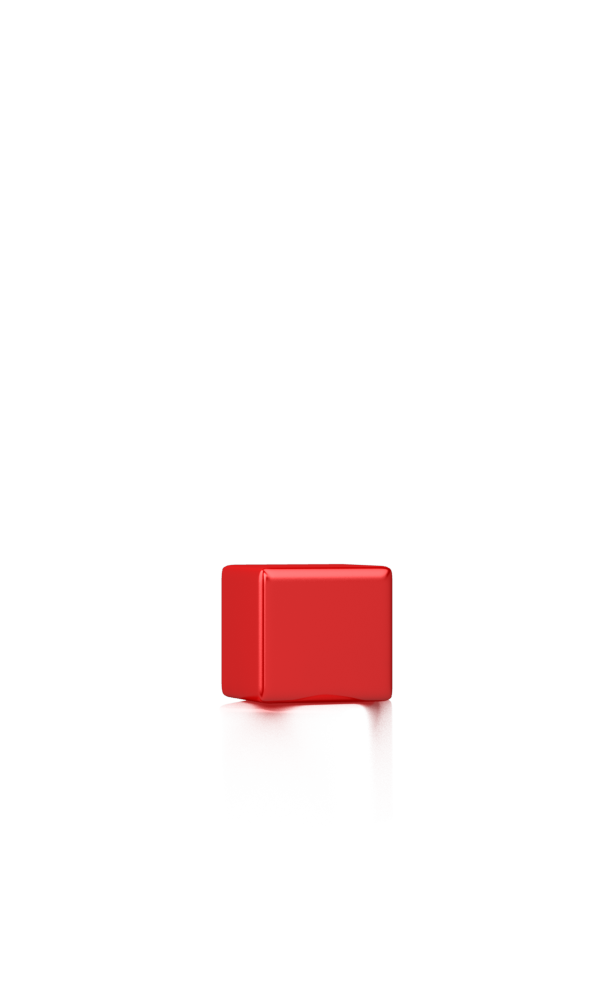 نقص كمية البروتين في الغذاء
إصابة الطفل بالنزلات المعوية المتكررة أو المزمنة
إصابة الطفل بمرض شديد يفقده الشهية
أمراض الكبد المزمنة
فقد كمية من البروتين مع البول في حالات إصابة الكلى
فطام الطفل مبكراً
أسبابه
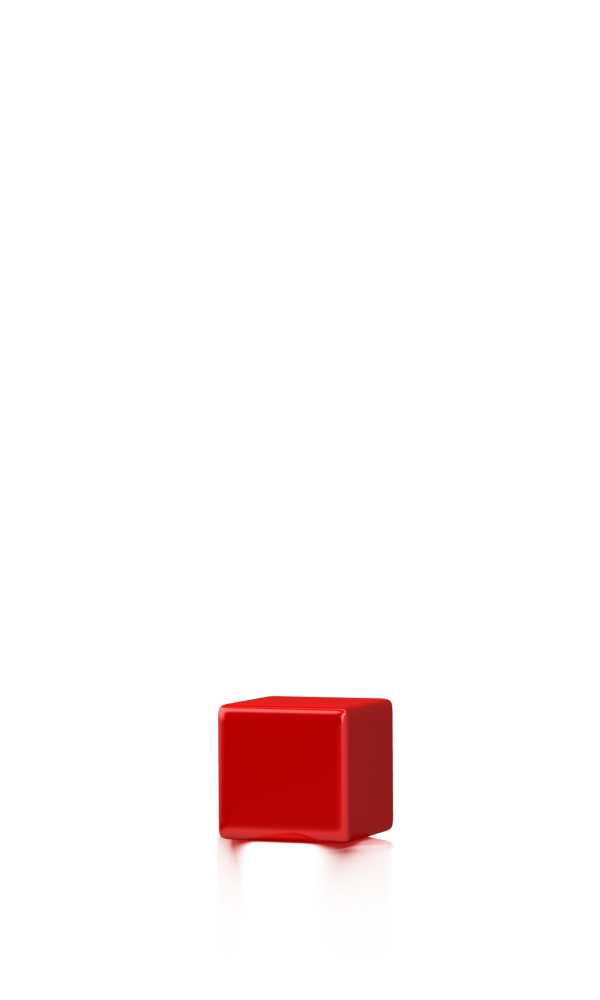 تأخر النمو العام للطفل وهذا يتضح بأن يكون وزنه وطوله أقل من المعدل الطبيعي
تورم الطفل خاصة الوجه وهو مرض خادع حيث أن الأم تظن أن الطفل في حالة جيدة كما أنه يكون متورم اليدين والقدمين
أعراضه
تغيرات في الحالة الذهنية والعصبية للطفل:
الميل للنوم الخمول باستمرار أو العصبية الزائدة
يصاب الطفل بفقر الدم، والكثير من الامراض المعدية والطفلية لضعف جهازه المناعي
يفقد الطفل شهيته وتحدث لديه بعض الاضطرابات في الجهاز الهضمي
تغيرات في شعره يميل لونه إلى الأفتح يكون خفيفاً سهل التساقط والتقصف
يفقد الطفل الكثير من حجم العضلات ويكون حجم الدهون طبيعياً في جسمه
إذا زادت فترة الإصابة خاصة في السنتين الأوليتين من العمر أدى إلى حدوث تلف في خلايا الجهاز العصبي مما يؤدي إلى تدهور القدرات الذهنية ومستوى ذكاء الطفل
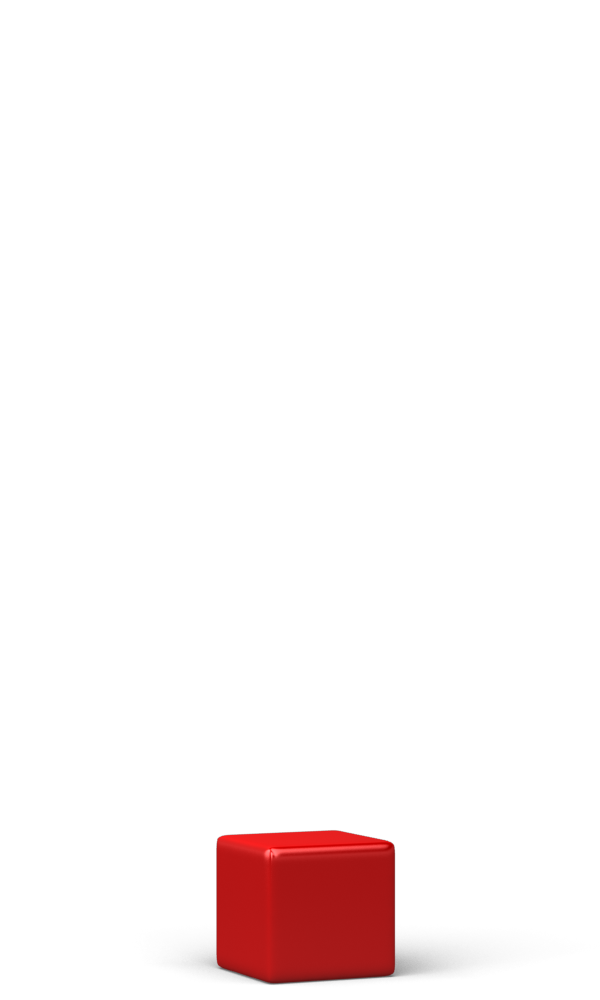 الاستمرار في الرضاعة الطبيعية لفترة طويلة
تطعيم الطفل
نشر التوعية الصحية خاصة للأمهات في سن الإنجاب
علاج الأمراض المعدية سريعا
الوقاية:
( الهزال)
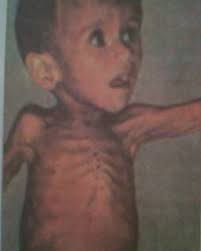 يحدث نتيجة لنقص كمية الغذاء مما يسبب نقصاً في كمية السعرات الحرارية اللازمة للطفل
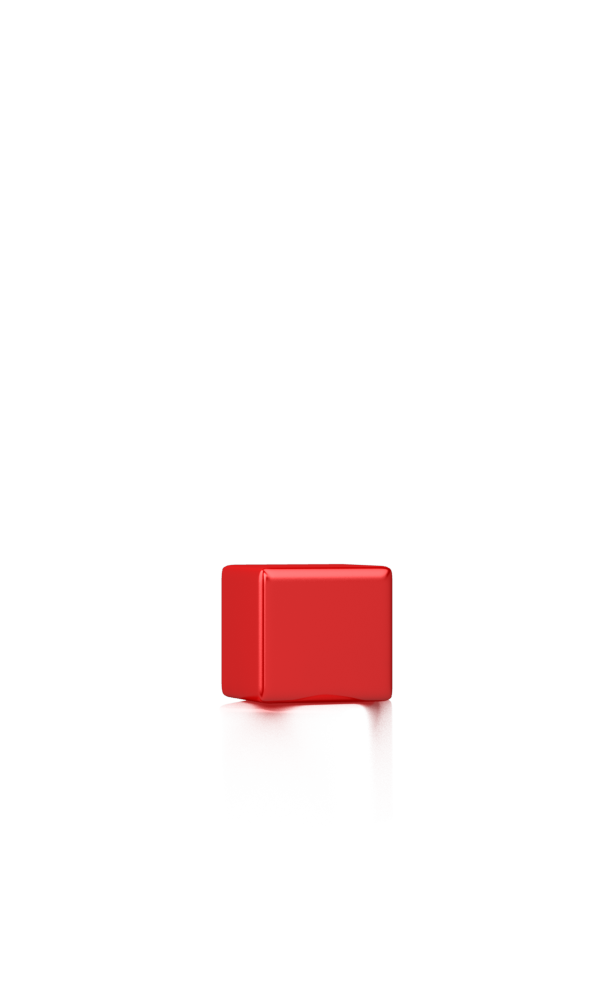 أسبابه
نقص كمية اللبن المقدم للطفل خاصة في حالات الرضاعة الصناعية حيث تكون الرضاعات مخففة فلا تفي بحاجة الطفل
الإصابة المتكررة بالنزلات المعوية
في حالة التوائم يكون الغذاء غير كاف لطفلين
الإصابة بالأمراض الخطيرة التي تفقد الشهية أو عيوب في الامتصاص والبلع
عدم القدرة على زيادة الوزن ثم فقدان الوزن في الجسم
يفقد الجسم حيويته وتظهر فيه كرمشة ويبدو مرتخياً
درجة حرارة الجسم أقل من الطبيعي
فقد الطفل كثيراً من حجم العضلات وتصبح ضعيفة ضامرة ومرتخية
عادة ما يكون الطفل مصاباً بالإمساك ولكن عند الإصابة بالأمراض المعدية يصاب بالإسهال
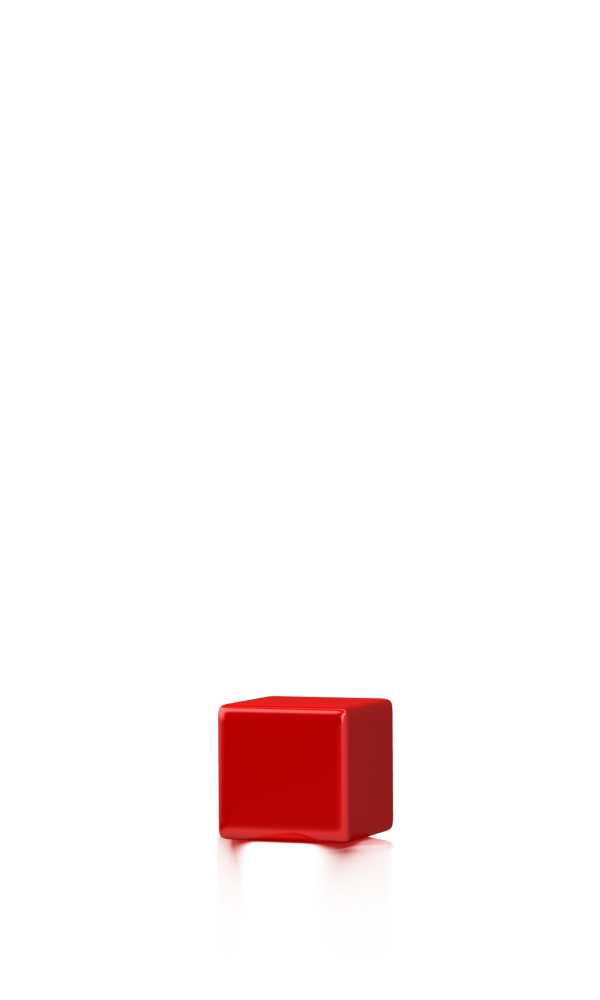 أعراضه
تكرار الإصابة بالأمراض المعدية والطفليات
عادة ما يصاحب مرض الهزال أعرض نقص الفيتامين والمعادن
لين العظام الناتج عن نقص فيتامين (د)
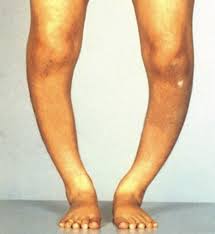 مرض غذائي يحدث في مرحلة النمو السريع ويحدث نتيجة ضعف ترسيب المعادن في عظام الطفل
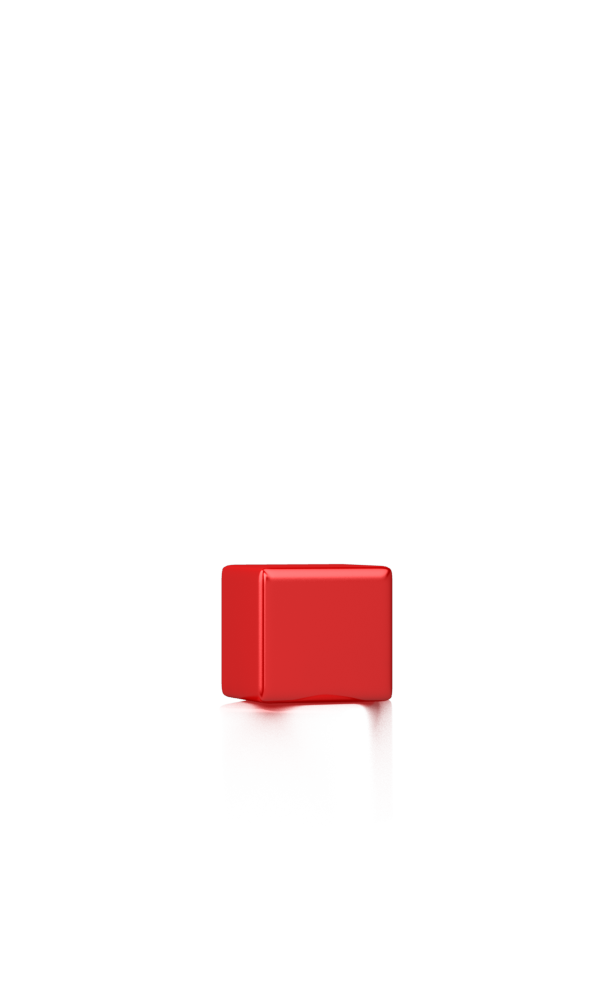 أسبابه
نقص عنصر فيتامين د في غذاء الطفل
نقص الامتصاص نتيجة لوجود مرض مزمن في الجهاز الهضمي أو الكبد أو أمراض الكلى
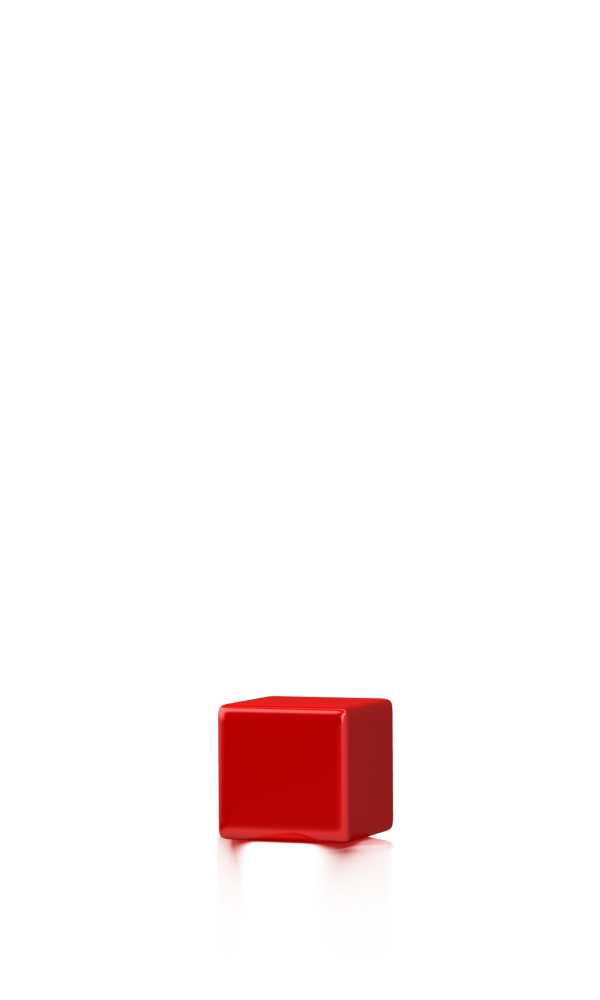 العوامل الاجتماعية والاقتصادية
عدم تعرض الطفل لأشعة الشمس المباشرة 
التأخر في ادخال المواد الغذائية الغنية بفيتامين د إلى طعام الطفل
سوء الحالة الغذائية للأمهات وتكرار الحمل والولادة
العوامل المؤدية لانتشاره
لين عظام الجمجمة وخاصة مؤخرة الرأس وتظهر رأس الطفل كبيرة الحجم
تأخر ظهور الأسنان
ليونة وتشوهات في القفص الصدري تؤثر في عملية التنفس وتجعله أكثر عرضه للإصابة بالأمراض الصدرية
الطفل المصاب بالكساح أكثر عرضه للإصابة بالكسور في العظام الطويلة 
ارتخاء العضلات خاصة عضلات البطن
تأخر مؤشرات النمو- الجلوس- المشي
اضطرابات النوم والبكاء
قلة الحركة والنشاط
يؤثر على القدرات الذهنية للطفل
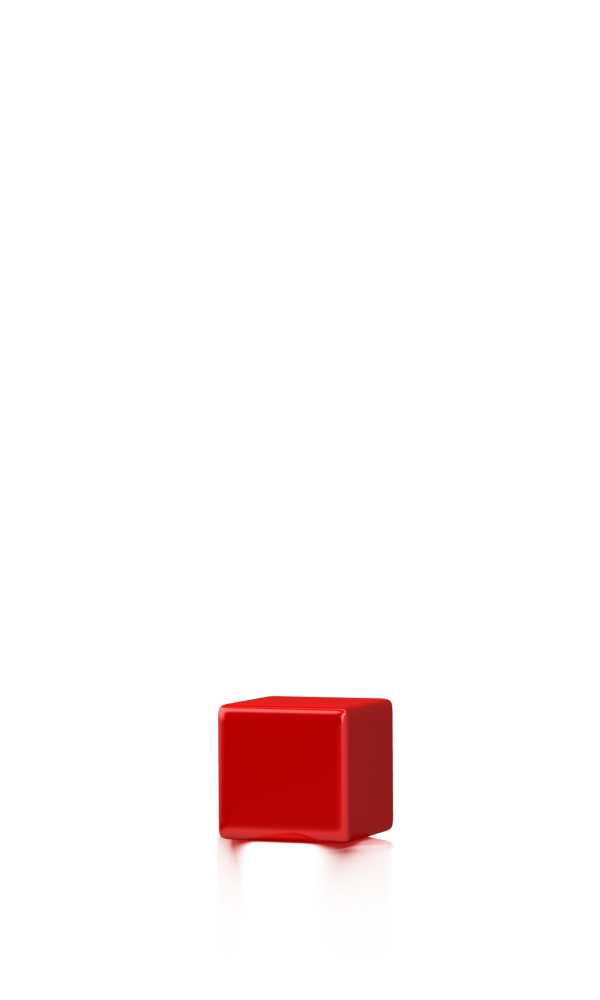 أعراضه
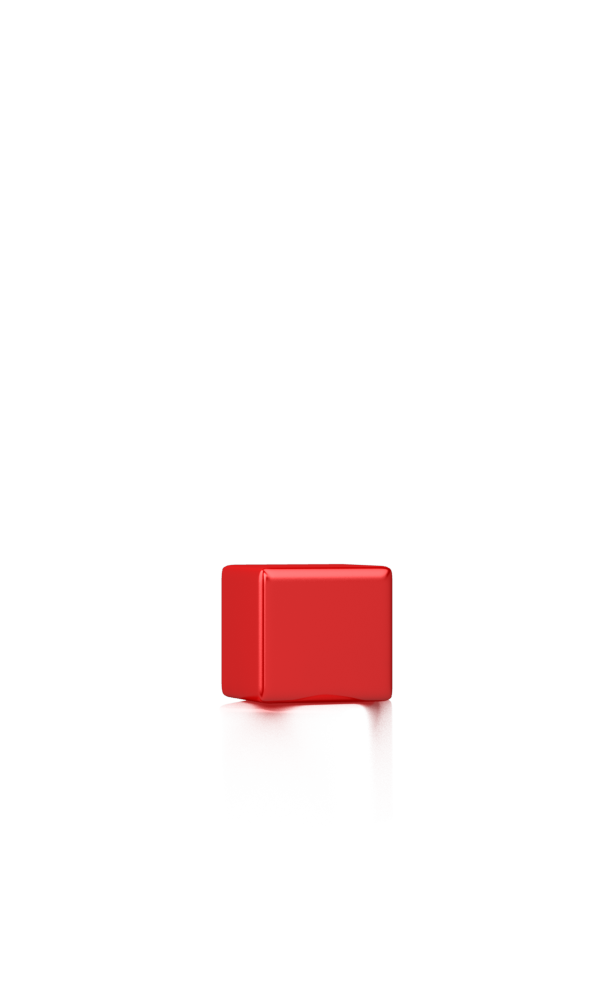 الوقاية
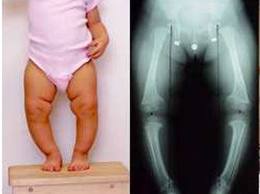 نقص فيتامين (أ)
فيتامين أ مهم لصحة عيون الأطفال الصغار ونقصه هو السبب الرئيسي للعمى بما يترتب عليه من طاقات نفسية وذهنية
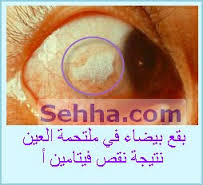 الغشاوة وعدم القدرة على الرؤية في الظلام
جفاف الجفون وتكون ثقيلتين لامعتين
ظهور بقع بيضاء وصفراء على المقلتين مثلثة الشكل
مع الإهمال تصبح المقلة طرية وتتقرح وأخيراً تنفجر العين وتتلف تعرف بـ( تلين القرنية)
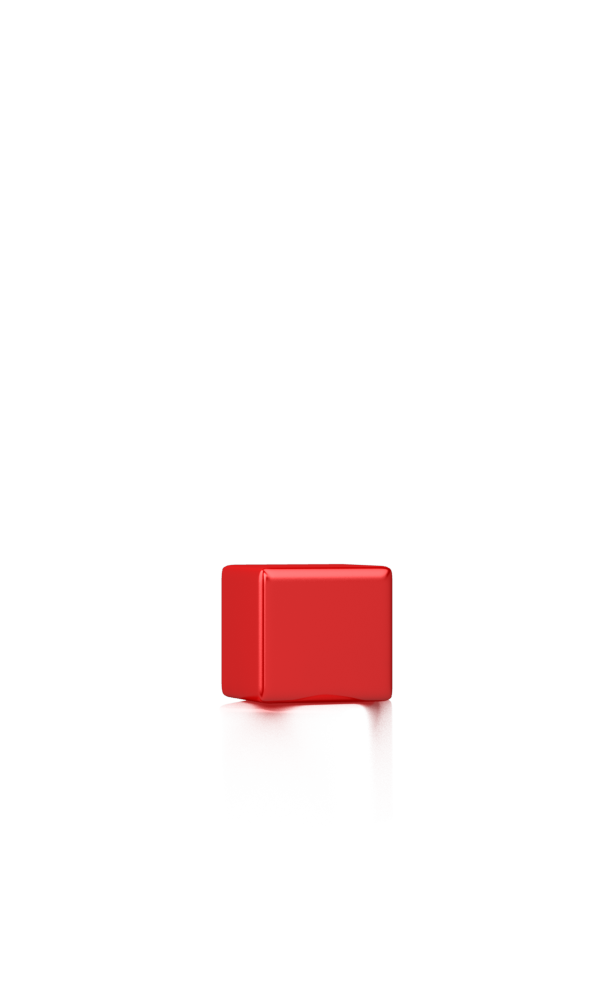 الأعراض
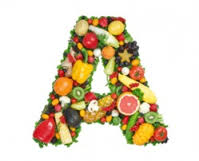 التغذية السليمة
كثرة أكل الخضروات الفواكة ذات اللون الأصفر أو البرتقالي والخضروات ذات الورق الأخضر
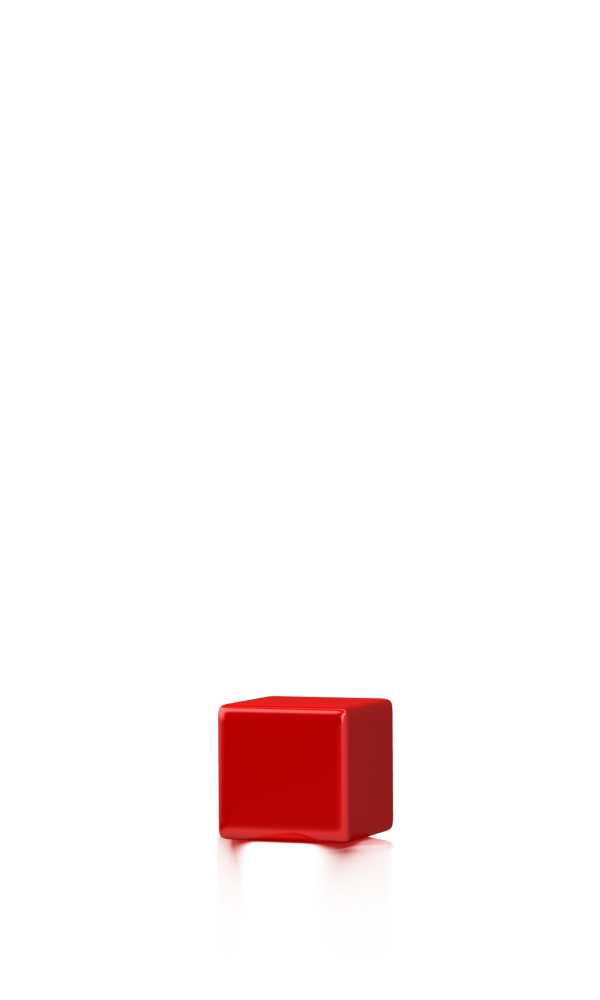 الوقاية
فقر الدم
فقر الدم (الأنيميا) هو الاسم الذي يطلق على الحالة التي يكون فيها عدد الكريات الحمراء في الدم ناقصاً ويقل مقدار الهيموجلوبين الذي يحمل الأكسجين إلى جميع أجزاء الجسم كي تقوم بوظائفها بشكل سوي
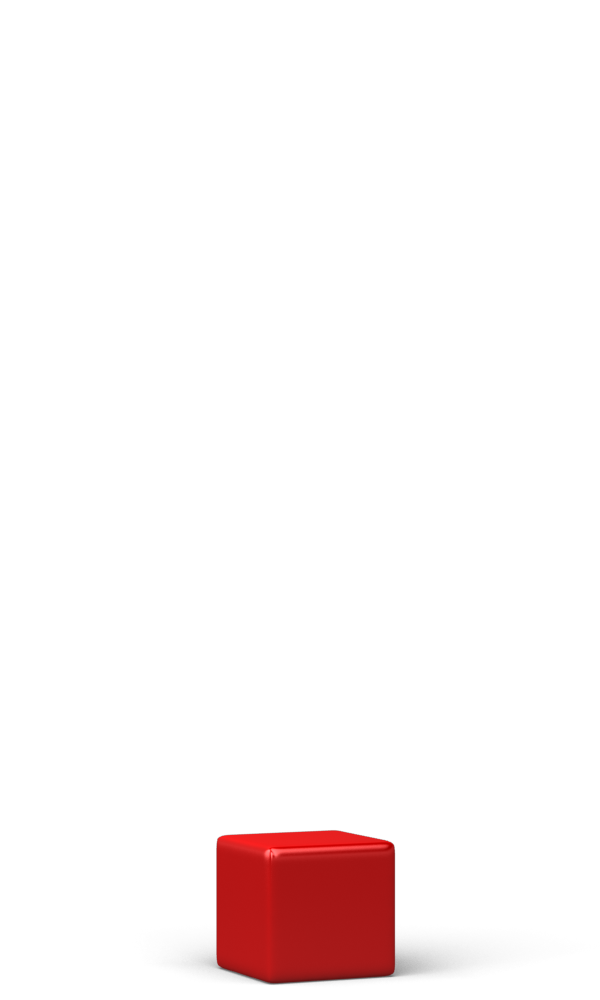 التغذية السليمة: اللحم والسمك- الخضروات- الفول والعدس
شرب الشاي يبطئ استعمال الجسم للحديد
علاج الطفيليات
تنظيم الأسرة بالنسبة للنساء حيث أن نقص الحديد يعرض المرأة إلى خطر الإجهاض والنزف أثناء الولادة
الوقاية:
البدانة والسمنة
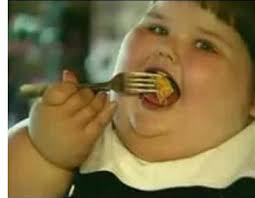 تكون السمنة ظاهرة في زيادة الطبقة الدهنية المختزنة تحت الجلد
يعتبر الإنسان بديناً إذا كانت هناك زيادة أكثر من 20% من الوزن العادي
الإفراط في الطعام (خاصة الأطعمة السكرية والدهنية)
أسباب وراثية 
عادات غذائية غير سليمة- مكافأة الطفل بالحلوى أو الطعام
تناول الطعام عند مشاهدة التلفاز
قلة الحركة والكسل – عدم ممارسة الرياضة
أمراض في الغدد الصماء
الاضطرابات النفسية والعاطفية
حرمان الطفل من الرضاعة الطبيعية والالتجاء للرضاعة الصناعية
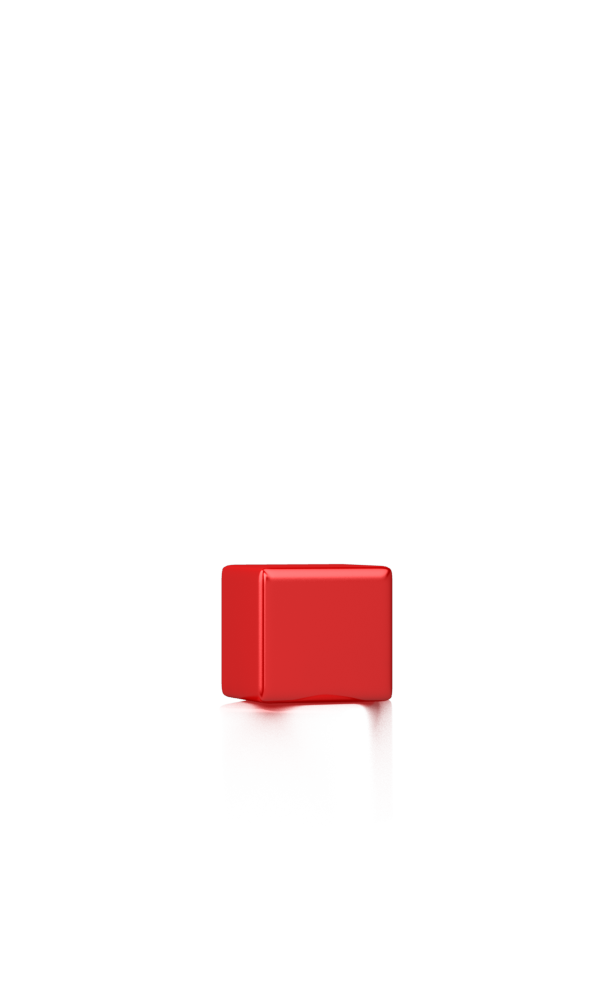 أسبابها
مضاعفات السمنة:
تسوس الأسنان
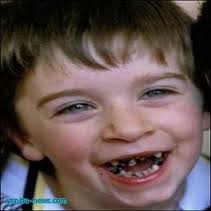 ينتج تسوس الأسنان عن تفاعل عناصر ثلاث:
وجود أسنان معرضه للإصابة
بكتيريا مسببه للتخمر
وجود سكريات متخمرة بالفم
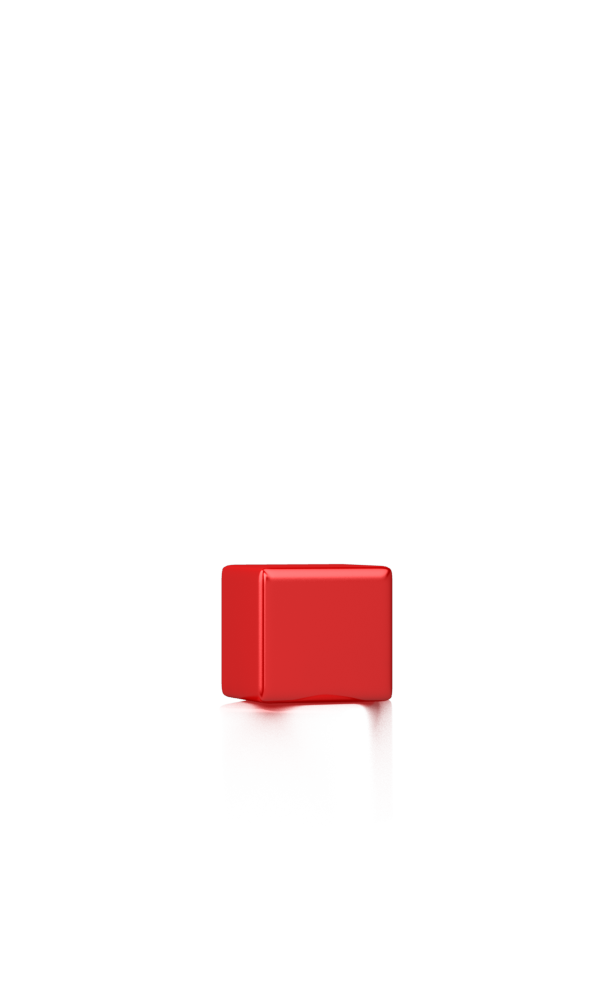 نقص الكالسيوم والفوسفور وفيتامين د مما يؤدي إلى ضعف الأسنان 
نقص الفلوريد الذي يدخل في تركيب الطبقة الخارجية الحامية للأسنان مما يؤدي إلى ضعف مقاومة الأسنان للتسوس 
الإسراف في تناول المواد السكرية 
إهمال النظافة مما يعطي الفرصة للبكتيريا بأن تعمل على  تخمر السكريات الملتصقة بالأسنان
الأسباب
الإســـــــــــهال
هو عدوى تصيب الأشخاص نتيجة لعدم اتباع قواعد النظافة الصحية وهو يسبب الجفاف في الأطفال
وهو السبب الرئيسي لحدوث أمراض سوء التغذية وفي وفيات الأطفال في الدول النامية 
الإسهال الشديد يؤدي إلى الجفاف نتيجة لفقدان كمية السوائل في الجسم
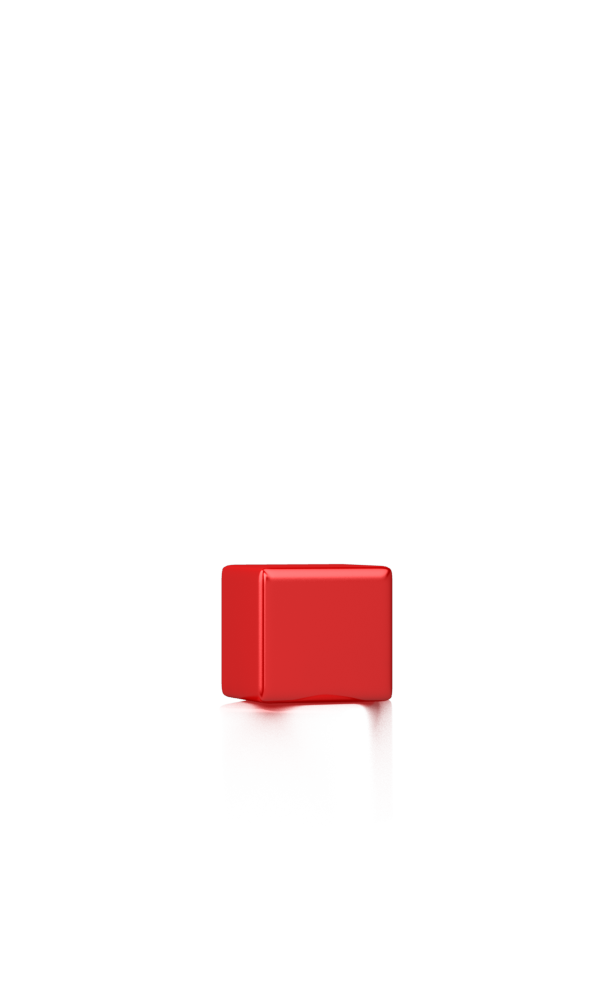 أسبابه
تنتشر الجراثيم المعوية بسبب الإصحاح السيء عن طريق:
شرب ماء ملوث
أكل طعام ملوث
تلوث الأيدي بعد التبرز بلمس الأجسام الملوثة
الذباب ينقل الجراثيم يحملها على جسمه
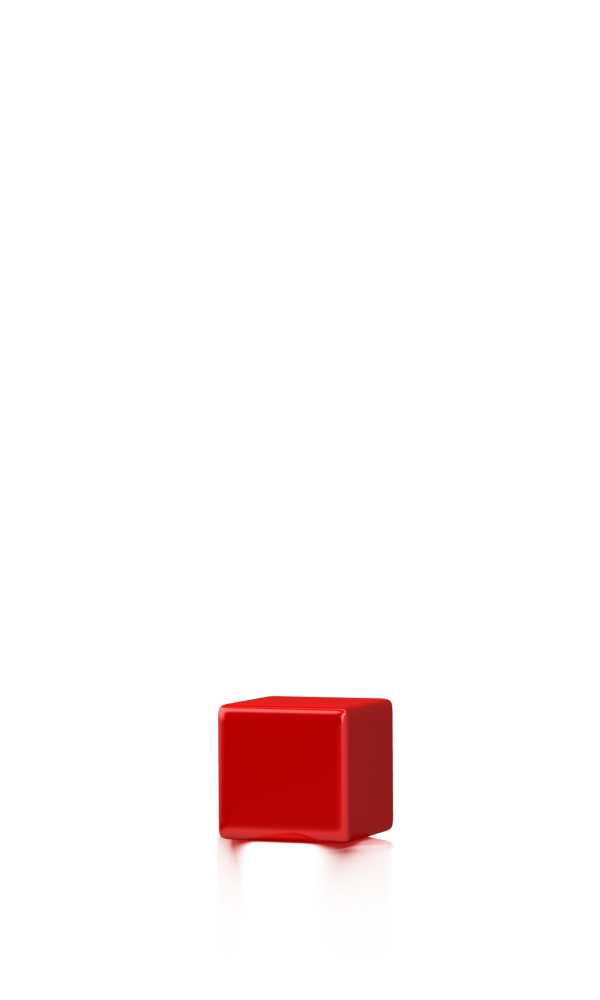 النظافة العامة والإصحاح البيئي السليم
الرضاعة الطبيعية
تعويض الجسم بالسوائل – خاصة سائل معالجة الجفاف
الوقاية
سوء التغذية والأعراض:
كتاب (صحة الطفل ورعايته) د. فاتن عبدالمطلب:
نقص البروتين (كواشيركور)
الهزال
لين العظام نقص فيتامين (د) 
نقص فيتامين(أ)
فقر الدم
البدانه والسمنة
الإسهال
كتاب (الثقافة الصحية والصحة المدرسية) د. ثناء وآخرون
تسوس الأسنان
الكساح